Prayers for the week - Light
Monday 8th February
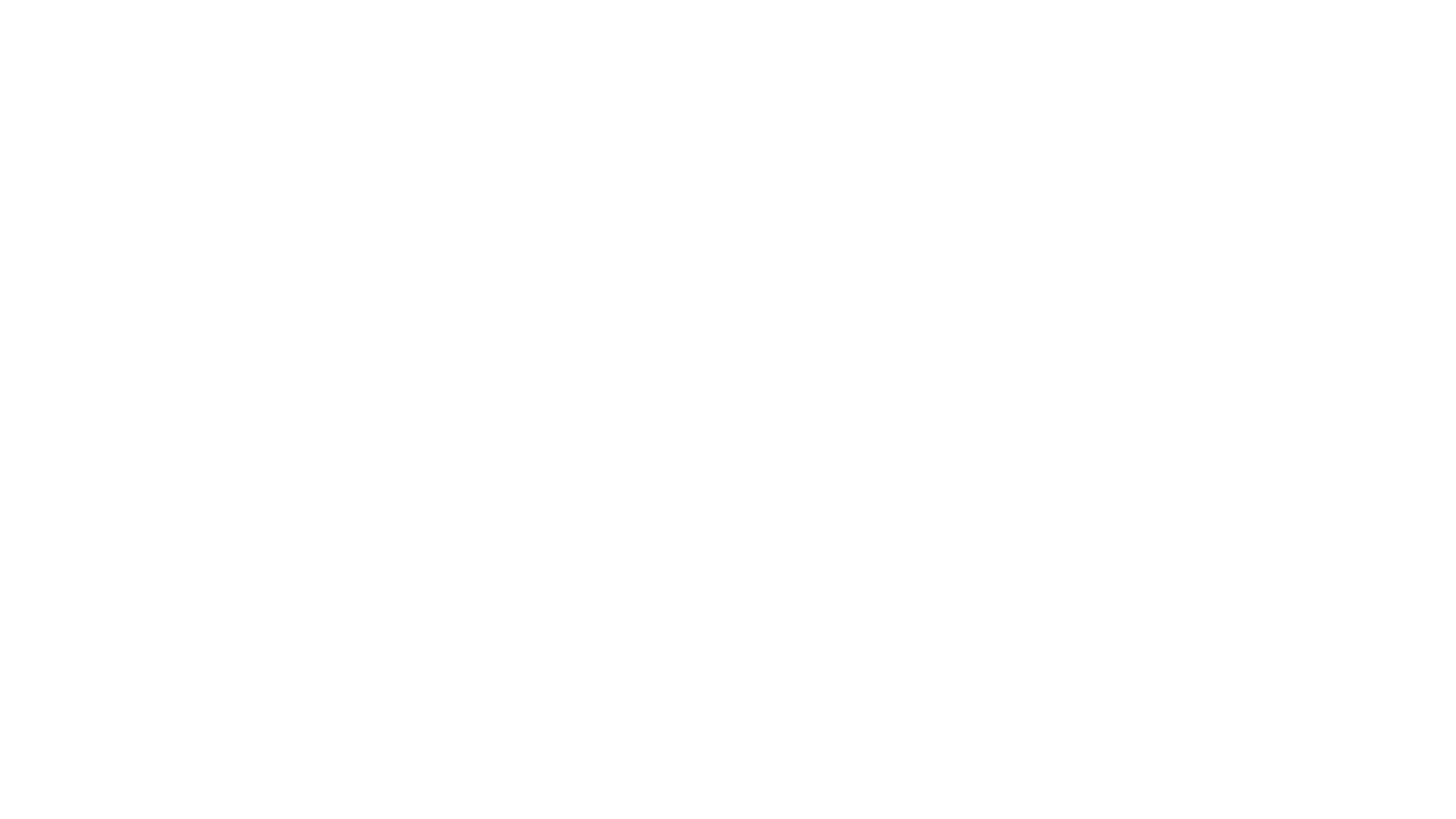 Lord
As we end the final week of the half term, we ask you for strength to stay focused and determined until Friday afternoon.
This has been the most unusual of half terms. We are all learning in different ways and  in different situations. Let us use the love and strength that will always be there for us from you to maintain our learning journey this week.

St Joseph – Pray for us
Tuesday 9th February
Loving Father 
May our light always shine in the world around us, and may we always remember that the light comes from you. We pray for all those places in the world which so desperately need your light and your love.

St Joseph – Pray for us
Wednesday 10th February
Loving Father
 Help us to always see the good in what is around us. When something is amazing in what you have created, let us appreciate it and love it. 
When we see something brilliant in the people we spend our days with, let us affirm it and give thanks for it. May the people we meet each day always feel a bit better for having been around us. 
St Joseph – Pray for us
Thursday 11th February
Let us take our individual concerns to Mary and ask her to interceded for us ;
Friday 12th February
Loving Father
When you created each of us, you lit a fire in us that can bring so much light to the world. May we always use the light we have, and may we too be lit up each day of our lives.
Let us all have a good rest over half term. Let us appreciate our families and all they do for us and bring us back for the new half term refreshed and reinvigorated.

St Joseph – Pray for us
Final thought of the week......